Gouvernance
Citation du jour
La bonne gouvernance est le chemin le plus sûr pour en finir avec la pauvreté et soutenir le développement. 
Kofi Annan
I- Gouvernance : Historique et évolutions
La question du meilleur régime est au cœur de la réflexion et la philosophie politique : Platon (La République) et d’Aristote (La Politique)

Qu’est-ce qu’un régime juste ? Qui doit gouverner ? 

Platon: les 3 parties de l’homme (besoins, cœur, savoir) correspondent à 3 classes sociales. Les Paysans et les artisans. Les guerriers. Les détenteurs du savoir, les philosophes.

Hiérarchie des classes sociales : les philosophes doivent diriger la cité. Les guerriers la défendre et le peuple la nourrir.
Aristote part de l’universalité de la rationalité. aucune discrimination dans la possession de la raison. Même les ‘barbares’ sont dotés de la rationalité : “L’homme est un animal rationnel“

Chez Platon, le régime idéal est une aristocratie où le savoir et la raison dominent. Les autres régimes sont écartées car ils négligent la place du savoir. 

Chez Aristote, le pouvoir vient d’en bas et est exercé au nom de tous. C’est au fond une démocratie assez moderne, où les positions sociales sont ouvertes, où le pouvoir s’auto-contrôle, où la gouvernance est respectée.
Montesquieu : Montesquieu, le penseur de la « distribution des pouvoirs  » 
Dans son œuvre "De l’Esprit des lois", il a observé l’exemple britannique et en partant du principe que « tout homme qui a du pouvoir est porté à en abuser », pour empêcher la concentration des puissances législatives et exécutives dans les mains d’une même personne, et que celle-ci fasse des lois, il a distingué 3 pouvoirs  appelés  Trias Politica 
i) le pouvoir de faire des lois, exercé par les deux chambres du parlement (chambre basse et chambre haute) ;
ii) le pouvoir d’exécuter ces lois, exercé par le monarque ;
iii) le pouvoir de punir les infractions selon la loi, qui doit appliquer la loi et non.

Ces puissances vont « de concert » : les organes sont séparés mais leurs fonctions peuvent être partagées (séparation organique non fonctionnelle). Seule la puissance de juger doit être séparée des autres pouvoirs, car la justice doit être indépendante.
Gouvernance : ruptures historiques
La fin du modèle Westphalien : Cette conception de l’Etat, héritée du traité de Wesphalie il y a plus de 250 ans, a les caractéristiques suivantes :

les gouvernements nationaux sont les seuls détenteurs de la souveraineté,
la souveraineté est exercée sur un territoire reconnu,
les gouvernements nationaux sont les acteurs principaux des relations internationales,
les seules lois internationales reconnues sont fondées sur des traités entre Etats souverains,
la guerre entre Etats souverains est une forme des relations internationales, régie par des lois internationales.
La globalisation minent ce système depuis la fin de la 2 guerre mondiale :
la souveraineté légale des Etats est remise en cause par des transferts de compétences à des pouvoirs supranationaux (intégration régionale ) et à des pouvoirs infranationaux (décentralisation),
l'exercice de la souveraineté par les Etats sur leur territoire est affaiblie par la tendance à la déterritorialisation qu'entraîne l'accroissement rapide des moyens de transport (marchandises et personnes) et des télécommunications
la globalisation laisse de moins en moins de marge d'action aux gouvernements nationaux
l'émergence d'acteurs non-gouvernementaux sur la scène internationale (religions, ONG, mouvements sociaux, groupes terroristes...) contourne un peu plus la souveraineté des Etats, par exemple avec le principe d'ingérence.
Cette crise de gouvernance s'exprime dans les relations internationales et alimente les conflits. Depuis la fin des années 80, l'effondrement du bloc de l'Est aggrave cette situation en plaçant les USA en position d'hyper-puissance, d'autant plus "crisogène" que ce pays s'installe dans une stratégie "unilatéraliste".
II) La fin de l'Etat providence
la globalisation sans régulation alternative converge, à partir du début des années 80, avec l'hégémonie du néolibéralisme.
La perte de souveraineté des Etats restreint les capacités d'intervention des Etats nationaux sur leur territoire. Elle se traduit par une soumission du politique à l'économique
On observe bien que la fin du modèle Westphalien et la crise de l'Etat-providence ne sont pas des phénomènes disjoints. Ils sont interdépendants, non pas par nature mais par le fait que leurs liens sont régis par une vision politique fondée sur le néolibéralisme
Il apparaît également que la crise de la gouvernance n'est pas une spécialité du Sud. Au contraire, c'est au Nord que s'ancrent les processus qui génèrent cette crise.
Une architecture nouvelle est nécessaire. La tentation du repli derrière les frontières nationales est illusoire. Aucun pays ne peut plus rêver de revenir à l’ordre ancien. La gestion du monde ne peut plus être assurée par les relations entre Etats présumés souverains. La planète est devenue, pour le meilleur et le pire, notre maison commune
« consensus de Washington » : NMP
II. Gouvernance à l’heure actuelle
Contexte mondiale : Démographie. Ressources. Planète. Economie & TIC (Développement Durabe. ODD2030. Gouvernance)

La gouvernance renvoie à l’ensemble des mécanismes organisationnels qui ont pour effet de délimiter les pouvoirs et d’influencer les décisions des dirigeants, c’est-à-dire, qui gouvernent leur conduite et définissent leur espace discrétionnaire. Elle s’intéresse aux mécanismes de fonctionnement et de contrôle qui régissent la prise de décisions dans les sociétés. 

La gouvernance est, de façon générale, un concept représentant la manière dont un domaine d’activités est gouverné. La gouvernance ne renvoie pas nécessairement à une entité unique et décisionnelle, mais plutôt à un système d’entités décisionnelles qui dirige un certain domaine d’activités
Dans un rapport paru en 1992 intitulé “Gouvernance et développement”, la BM définit la bonne gouvernance comme étant la manière dont le pouvoir est exercé pour gérer les ressources nationales économiques et sociales consacrées au développement

La BM offre une définition large de ce concept : « Nous définissons la gouvernance comme étant l’ensemble des traditions et institutions par lesquelles le pouvoir s’exerce dans un pays avec pour objectif le bien de tous »

Selon la Commission Européenne, la gouvernance désigne les règles, les processus et les comportements qui influent sur l’exercice des pouvoirs au niveau européen, particulièrement du point de vue de l’ouverture, de la participation, de la responsabilité, de l’efficacité et de la cohérence. En dépit de son caractère large et ouvert, la gouvernance est un élément clé des politiques et des réformes en faveur de la réduction de la pauvreté, de la démocratisation et de la sécurité mondiale

Définitions : OCDE, OMC, PNUD
On distingue deux principaux types de gouvernance :

la gouvernance privée pour le secteur privé :
la gouvernance d'entreprise (principales institutions du gouvernement des entreprises : assemblée générale, conseil d'administration, comités)
la gouvernance d'associations (Patronales –FCE, CAC40- & Syndicales-UGTA, UGTT & Société civile, ESS) 

la gouvernance publique pour le secteur public :
on retrouve les notions de gouvernance mondiale ou globale, de gouvernance territoriale ou locale en fonction des échelles,
III- Gouvernement à Gouvernance
L'ensemble des règles et des processus collectifs par lequel les acteurs concernés participent à la décision et à la mise en œuvre des actions publiques. Ces règles et ces processus, comme les décisions qui en découlent, sont le résultat d'une négociation entre les multiples acteurs impliqués. Cette négociation, en plus d'orienter les décisions et les actions, facilite le partage de la responsabilité entre les acteurs impliqués, possédant chacun une certaine forme de pouvoir.

“Les politiques publiques sont tout ce que le gouvernement décide de faire ou de ne pas faire” (T. Dye, 1976). 
“Gouverner, c’est choisir” (Pierre Mendès-France, ancien Premier Ministre français) : ce n’est qu’un aspect des choses, mis en avant par les politiciens. (acteurS)

Une conception plus riche du pouvoir se doit d’explorer tant les décisions que les non-décisions.  Cela conduit à une conception élargie du Pouvoir.
L'autorité est le pouvoir de commander, d'être obéi. Elle implique les notions de légitimité, de commandement et d'obéissance, d'un autre pouvoir qui impose l'autorité. La forme de la légitimité peut varier selon les circonstances


Autoritarisme : Il peut désigner aussi bien un comportement que le mode de fonctionnement d'une structure politique. Un régime politique autoritaire est un régime politique qui par divers moyens (propagande, encadrement de la population, répression) cherche la soumission et l'obéissance de la société.
Selon Max Weber, l'autorité d'un individu sur un autre reposerait sur sa légitimité. Il      distingue trois types de légitimité :
la légitimité charismatique est fondée sur la reconnaissance par la société du caractère exceptionnel du chef. Cette légitimité repose sur la reconnaissance des gouvernés aux qualités supérieures à la moyenne d'un individu. 
la légitimité traditionnelle repose sur le caractère obligatoire de la règle coutumière (selon les coutumes, les traditions). La volonté du changement. Les limites de ce type de pouvoir sont définies par la coutume elle-même. Lorsque la coutume n'a pas fixé de limites, le chef possède le pouvoir absolu, soumis à ses limites ;
la légitimité légale se fonde sur la compétence et la validité du statut. On l'appelle également légitimité rationnelle ; la légitimité s'appuie sur des lois et des règles impersonnelles. Elle organise le fonctionnement du pouvoir politique. Cela conduit à une domination de l’État et celle de l'organisation bureaucratique. La personne a du pouvoir grâce à sa fonction qui représente l'autorité légale et non grâce à sa personnalité (légitimité charismatique). La séparation des pouvoirs (exécutif, législatif et judiciaire) a été instaurée pour qu'aucun individu ne puisse posséder tous les pouvoirs.
Les 3 faces du Pouvoir

1ère face (visible) du pouvoir (R. Dahl, 1957): “La capacité d’un acteur A à faire faire à un acteur B quelque chose que B n’aurait pas fait sans l’intervention de A”.

2e face (moins visible) du pouvoir (Bachrach & Baratz, 1962): La capacité de certains “groupes de véto” favorables au statu quo à mobiliser des biais afin d’empêcher l’accès de certains enjeux trop sensibles au “canal de la décision”.

3e face (invisible) du pouvoir (S. Lukes, 1974): La capacité des élites à manipuler les idéologies dominantes d’une époque donnée en vue de façonner les mentalités de la population et de la rendre aveugle à ses véritables intérêts.
Cinq modèles de mise à l’agenda (Ph. Garraud, 1990)
Modèle de la mobilisation: action collective de groupes organisés, groupes d’intérêts socio-professionnels qui “portent” un enjeu et cherchent à obliger les autorités à le prendre en charge par diverses pressions. 

Modèle de l’offre politique: un ou plusieurs partis politiques en compétition créent l’événement autour d’un thème qui semble profitable électoralement, et les autorités se doivent de réagir. 

Modèle de la médiatisation: Dans le cadre de la logique propre au champ médiatique, certains médias déploient une stratégie autonome visant à lancer et diffuser certains enjeux collectifs qui leur sont profitables en termes d’audience. 

Modèle de l’anticipation : les élites politico-administratives, sur le fondement de perceptions et convictions, prennent des initiatives sur un domaine sans demande sociale. 

Modèle de l’action corporatiste silencieuse : certains puissants groupes d’intérêts, au moyen d’un lobbying opaque et efficace, parviennent à convaincre les décideurs
IV- Etat : Structuration différenciée
Les Etats unitaires : C’est le modèle traditionnel de l’Etat-nation. Encore faut-il distinguer en leur sein les Etats unitaires centralisés (Grèce, l’Irlande, le Portugal) de ceux qui ont été décentralisés (France, Pays-Bas, le Danemark, Suède, Finlande) 

Les Etats régionaux et communautaires : Il s’agit d’hybridations, nées assez récemment, qui vont au-delà de la décentralisation sans parvenir jusqu’à un fédéralisme (Les 2 principaux Etats régionaux de l’UE : l’Espagne et le Royaume-Uni )

 Les Etats fédéraux : Dans un Etat fédéral, la constitution fédérale est un pacte d’adhésion entre des Etats membres qui acceptent de se constituer en fédération et, ce faisant, de renoncer à leur souveraineté internationale, qui sera exercée par l’Etat fédéral, tout en continuant de participer de la souveraineté interne, qui sera partagée entre l’Etat fédéral et les entités fédérées. Cette dualité de souveraineté interne se manifeste par un double ordre juridique et institutionnel, chaque Etat fédéré ayant sa propre constitution, sa propre législation, son propre drapeau, sa propre capitale, ses propres institutions législatives, exécutives et judiciaires, et sa propre administration. Dans l’UE, 3 Etats sont fédéraux : l’Allemagne, l’Autriche et la Belgique.
V. Eléments de Gouvernance : Décentralisation, Déconcentration & Subsidiarité
La décentralisation est une politique de transfert des attributions de l'Etat vers des collectivités territoriales ou des institutions publiques pour qu'elles disposent d'un pouvoir juridique et d'une autonomie financière. Le transfert de ces attributions reste néanmoins sous la surveillance de l'Etat.

La déconcentration : Il s’agit de la délégation de moyens et de pouvoirs de décision de l’administration centrale aux services extérieurs de l’Etat. Odilon Barrot « C'est le même marteau qui frappe mais on en a raccourci le manche ». 

La subsidiarité : Principe selon lequel une autorité centrale ne peut effectuer que les tâches qui ne peuvent pas être réalisées à l’échelon inférieur
VI. Principes et arguments de la Gouvernance :
La “transparency : avec la liberté d’accès aux documents administratifs, prolongement de la liberté d’information, et la garantie d’une bonne justice administrative…


l’“accountability” : la responsabilité des décideurs, les contrôles “ sur ” l’administration, le contrôle des marchés publics, de la gestion des deniers publics… 


l’empowerment, c'est à dire donner la capacité aux acteurs de "participer" au développement…
Gouvernance & Indicateurs
Rappelons tout d’abord qu’« un indicateur de gouvernance permet d’évaluer un aspect de la gouvernance d’un pays »
Indicateurs et critère : quelle différence ? 
Difficulté et subjectivité (idéologie des auteurs, scandale dans la presse…) 
Indicateurs : ses indicateurs les « six dimensions » de la gouvernance :
     Liberté politique et redevabilité des dirigeants : les droits politiques, civils et DH
     Instabilité politique et violence  : la probabilité de menace de violence contre les gouvernements y compris le terrorisme
     Efficacité de l’action publique : la compétence, la bureaucratie et la qualité de la prestation du service public
     Poids des régulations publiques : l’incidence de politiques non favorables au marché
     État de droit : la qualité de la mise en application des contrats, la police et les tribunaux, y compris l’indépendance du judiciaire, et l’incidence de la criminalité 
      Contrôle de la corruption : l’abus des pouvoirs publics à des fins lucratives
Gouvernance : idées réçues
La bonne gouvernance peut être caractérisée par plusieurs traits : 
elle concerne les pays du sud, "en développement", et non ceux du Nord (qui seraient naturellement dotés d'une "bonne" gouvernance),
elle est justifiée par les exigences d'un environnement institutionnel sain pour l'économie, plus que par des impératifs explicitement politiques,
elle vise l'efficacité de l'Etat, axée sur le renforcement de sa "légalité" (Etat de droit), plus que sur sa "légitimité", 
elle s'exprime par un certain nombre de règles et de prescriptions à caractère universel,
elle crée un nouveau système de conditionnalités à caractère politique pour l'aide au développement et l'intervention des institutions internationales, 
elle diffuse ainsi un modèle particulier d'Etat, celui du néolibéralisme du « consensus de Washington » : NMP
Gouvernance : Concept interdisciplinaire en SHS
Gouvernance : Politique implicite
Reprenant les idées de Marie-Claude Smouts : 

la gouvernance n'est ni un système de règles, ni une activité mais un processus ; 

la gouvernance n'est pas fondée sur la domination mais sur l'accommodement des intérêts ; 

la gouvernance implique à la fois des acteurs privés et des acteurs publics ; 

la gouvernance n'est pas formalisée et repose sur des interactions continues.
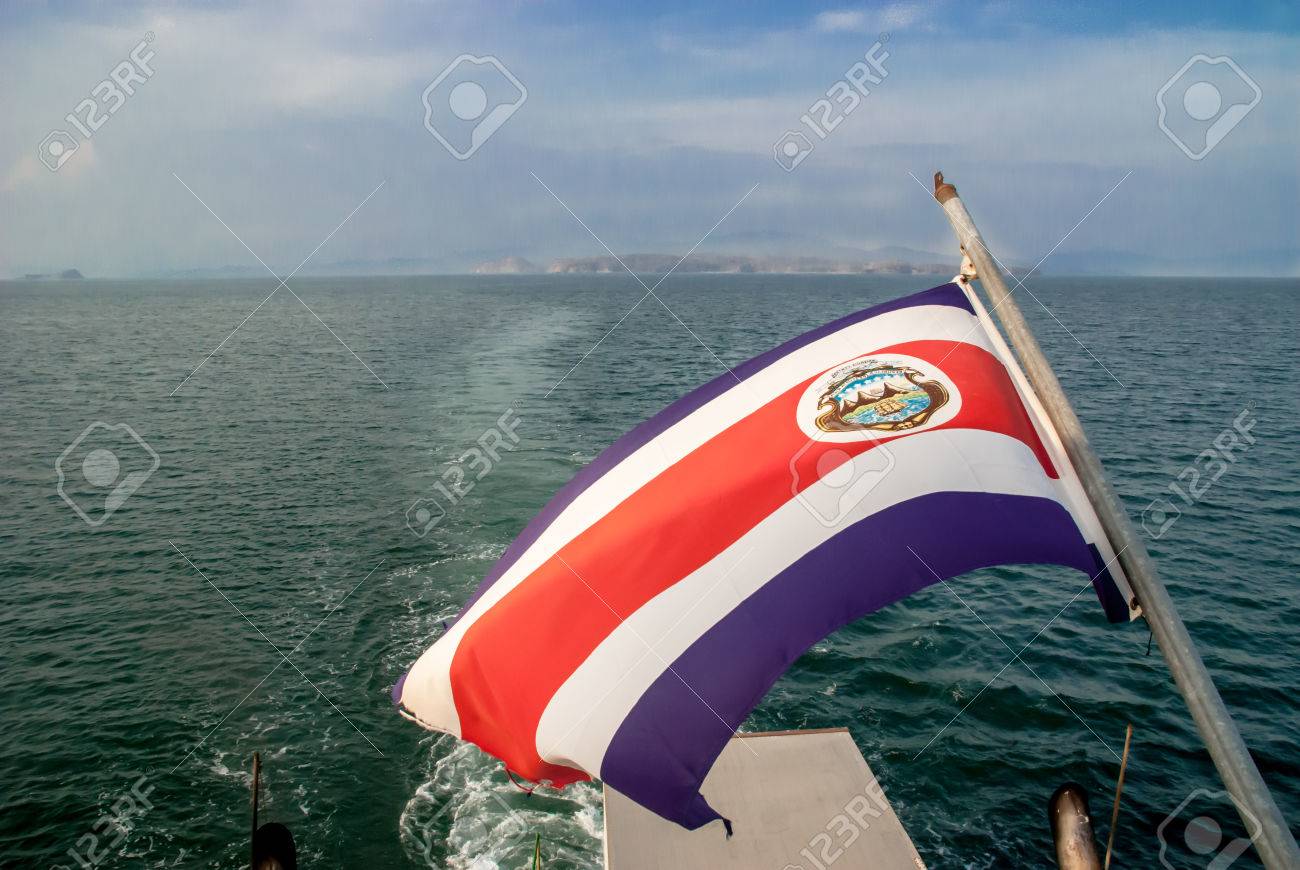